II Aquatlo Segmentado do Bike Clube S. Brás
Sábado, 16 de Fevereiro de 2019, 14:00h
Circuito Jovem do Algarve – 1ª etapa
NATAÇÃO
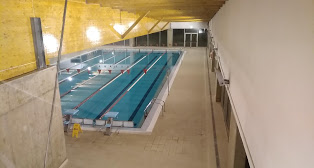 ZONA DE CADEIRAS PARA ESPERAR PARA CHAMADA                  2 Cadeiras por pista, aos pares
Linha de partida (dentro de água)
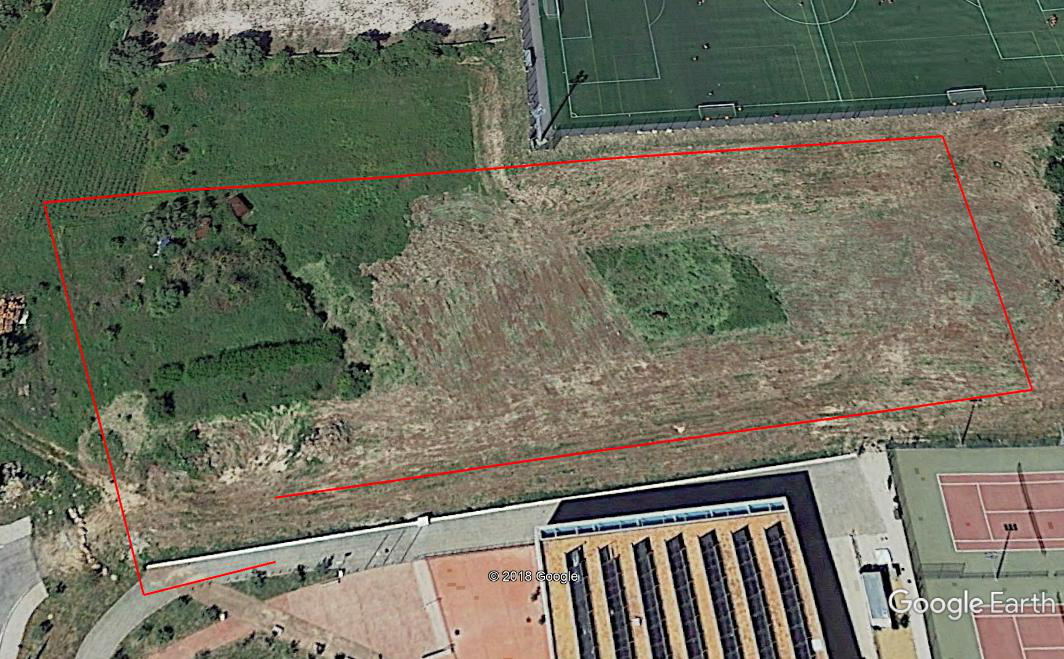 CORRIDA 400m
Sentido da corrida
Piscina
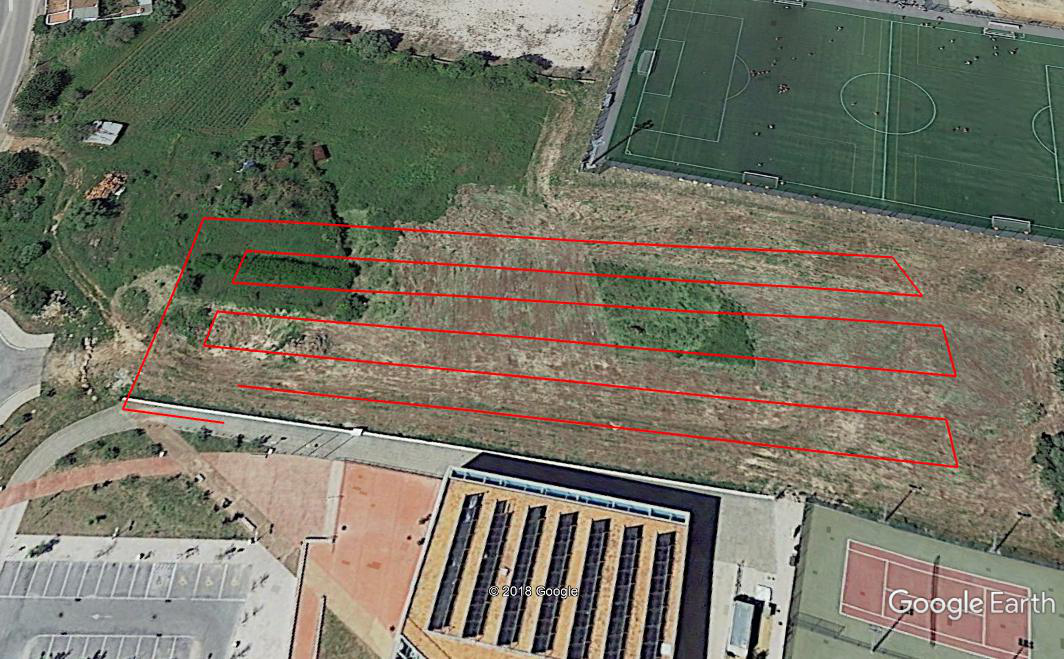 CORRIDA 800m
Sentido da corrida
Piscina
CORRIDA 1200m
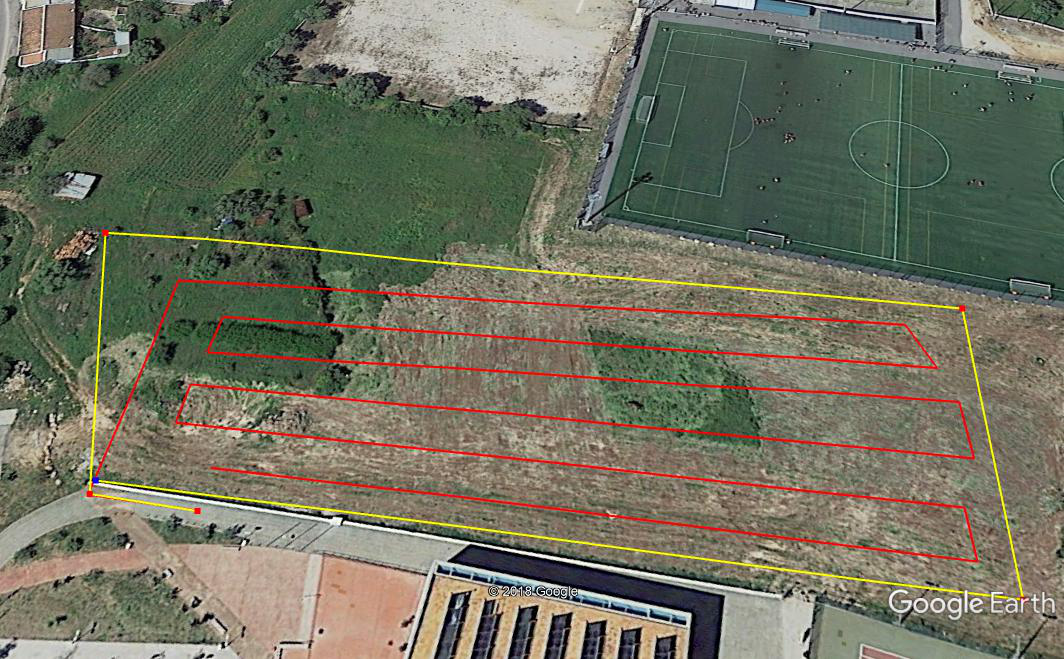 Sentido da corrida
Piscina
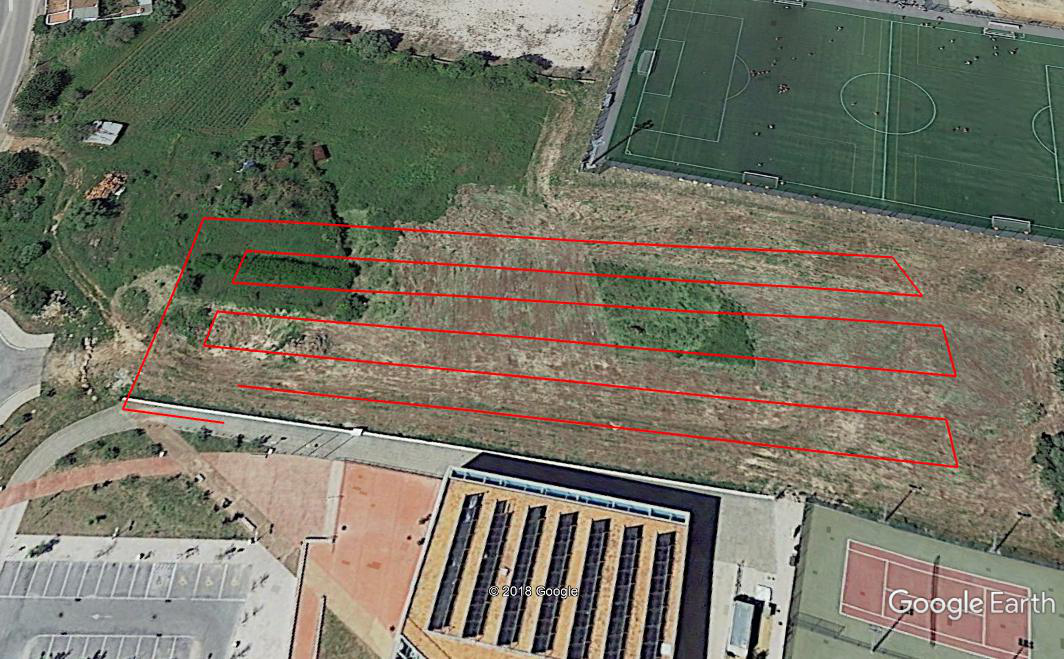 CORRIDA 1600m
Sentido da corrida
Piscina
CORRIDA 2000m
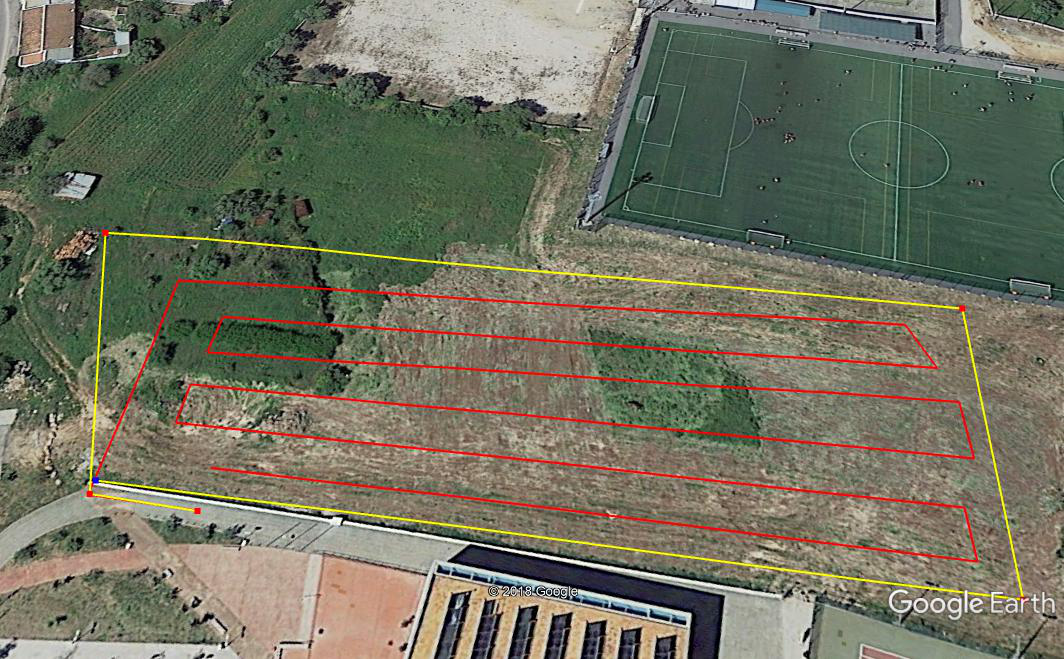 Sentido da corrida
Piscina